Поддержка малого и среднего предпринимательства в Московской области в 2017 годуСУБСИДИИ
Министерство инвестиций и инноваций Московской области
Июль 2017 года
МЕРЫ ФИНАНСОВОЙ ПОДДЕРЖКИ – СУБСИДИИ
Мероприятия Подпрограммы III Государственной программы «Предпринимательство Подмосковья» в 2017 году
Частичная компенсация произведённых затрат на создание / развитие / модернизацию производства
МОДЕРНИЗАЦИЯ
Поддержка МСП, осуществляющим предоставление услуг (производство товаров): социальное обслуживание граждан / услуги здравоохранения / детские и молодежные кружки / детские центры / производство и (или) реализация медицинской техники / обеспечение культурно-просветительской деятельности / ремесленничество
СОЦИАЛЬНОЕ ПРЕДПРИНИМАТЕЛЬСТВО
Получатели субсидий – субъекты МСП, зарегистрированные и осуществляющие деятельность на территории Московской области
2
МЕРЫ ФИНАНСОВОЙ ПОДДЕРЖКИ – СУБСИДИИ
«Модернизация»
Сумма средств из бюджета Московской области 300,0 млн рублей
Предполагается субсидировать не менее 80 субъектов МСП
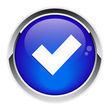 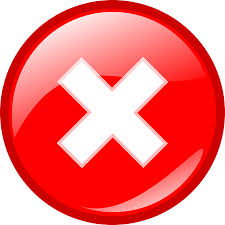 УСЛОВИЯ
ОГРАНИЧЕНИЯ
Субсидируются затраты субъектов МСП, связанные с приобретением оборудования, устройств, механизмов, станков, приборов, аппаратов, агрегатов, установок, машин, спецтехники 
Не более 50 % стоимости оборудования
Не более 10 млн рублей
Оборудование, предназначенное для осуществления оптовой и розничной торговой деятельности
Транспортные средства
Дата изготовления оборудования более 5 лет на дату подачи Заявки
3
МЕРЫ ФИНАНСОВОЙ ПОДДЕРЖКИ – СУБСИДИИ
«Социальное предпринимательство»
Сумма средств из бюджета Московской области 60,0 млн рублей
Предполагается субсидировать не менее 50 субъектов МСП
УСЛОВИЯ
Субсидируются затраты субъектов МСП:
арендные платежи
выкуп помещения
ремонт и реконструкция помещения 
приобретение основных средств (за исключением легковых автомобилей)
оплата коммунальных услуг
приобретение сырья, расходных материалов и инструментов
участие в выставочных и выставочно-ярмарочных мероприятиях 
повышение квалификации работников 
Не более 85 % целевых затрат
Не более 1,5 млн рублей
4
ПРИЁМ ЗАЯВОК НА ПРЕДОСТАВЛЕНИЕ СУБСИДИЙ ЧЕРЕЗ МФЦ
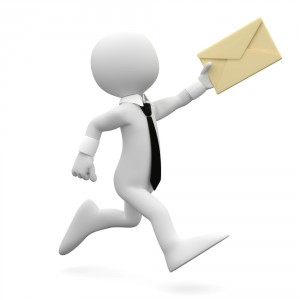 Проверка комплектности документов
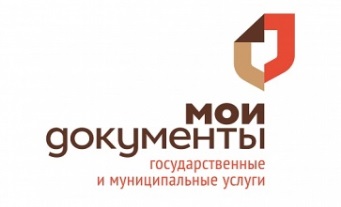 ГКУ МО «Московский областной центр поддержки предпринимательства»
Проверка Заявки
Министерство инвестиций и инноваций Московской областиКонкурсная комиссия
Заявление + документы
Сформированная Заявка
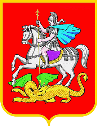 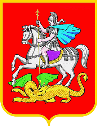 ЗАЯВИТЕЛЬ
Решение о допуске
Субсидия
Заявка на предоставление субсидий подается через любой из 105 МФЦ Московской области
МФЦ осуществляет логистику документов, перемещаемых между государственными учреждениями в ходе оказания услуги
5
КОНКУРСНЫЙ ОТБОР ПО ПРЕДОСТАВЛЕНИЮ СУБСИДИЙ
Подача заявки на предоставление субсидий
1
Ознакомиться с основной информацией и нормативными документами
Зарегистрироваться на сайте www.fpmo.ru, внести данные о бизнесе и затратах, заявляемых к субсидированию
Распечатать сформированное на сайте Заявление и иные документы, подписать их
Сделать копии учредительных документов, а также копии документов по затратам, заявляемым к субсидированию
Подать на конкурс документы, сшитые в твердой папке
2
3
4
5
6
КОНКУРСНЫЙ ОТБОР ПО ПРЕДОСТАВЛЕНИЮ СУБСИДИЙ
Механизм Конкурсного отбора по предоставлению субсидий
Подача Заявки в МФЦ
с 1 августа 2017 года
ЗАЯВИТЕЛЬ
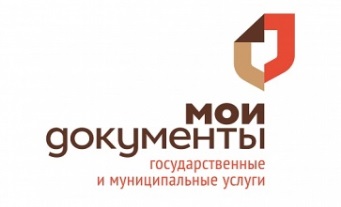 МФЦ
Министерство инвестиций и инноваций Московской области
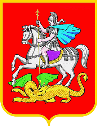 Проверка комплектности документов Регистрация Заявки в автоматизированной 
информационной системе МФЦ
ГКУ МО «Московский областной центр поддержки предпринимательства»
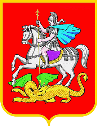 Экспертиза Заявки
Конкурсная комиссия
Соглашение с Заявителем о предоставлении субсидии
Перечисление денежных средств Заявителю
до 15 декабря 2017 года
7
КОНКУРСНЫЙ ОТБОР ПО ПРЕДОСТАВЛЕНИЮ СУБСИДИЙ
Прием заявок на участие в Конкурсном отборе: 
в МФЦ с 1 августа 2017 года
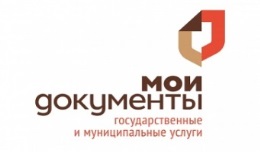 Информация о проведении Конкурсного отбора:
ГКУ МО «Московский областной центр поддержки предпринимательства»
http://www.fpmo.ru
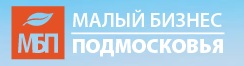 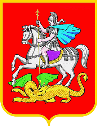 http://mbmosreg.ru
Министерство инвестиций 
и инноваций Московской области
http://mii.mosreg.ru
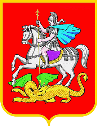 http://mfc.mosreg.ru
8
СПАСИБО ЗА ВНИМАНИЕ!